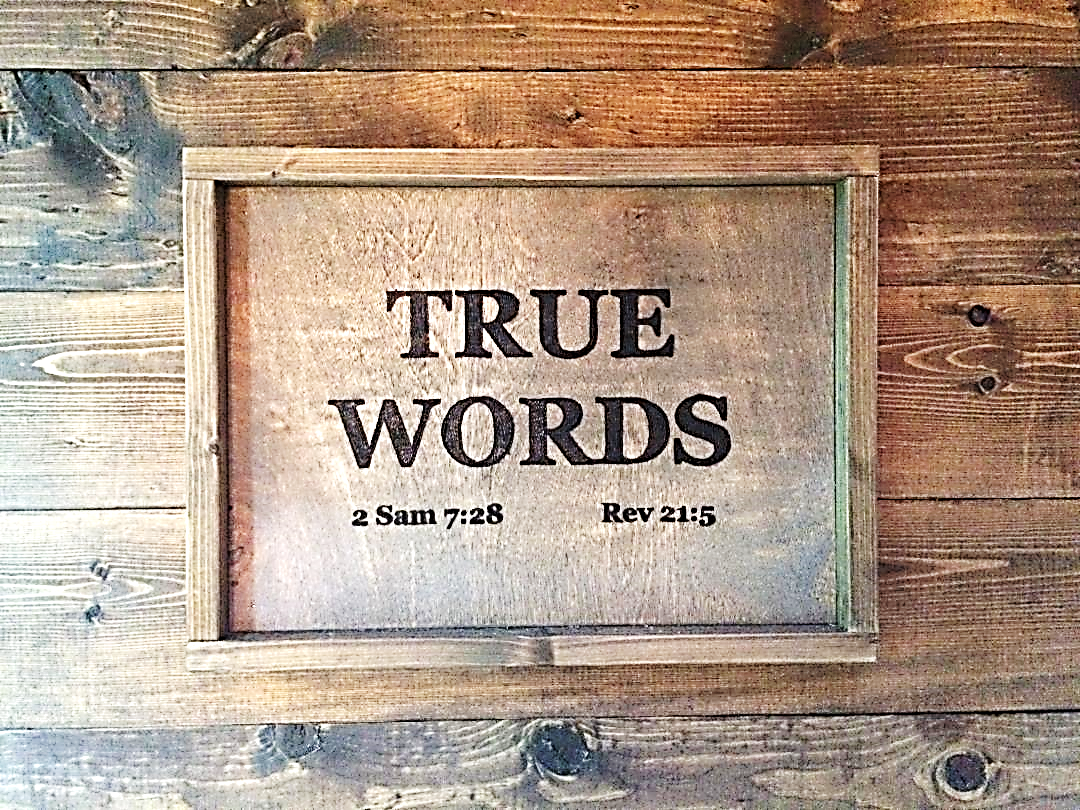 SERMON TITLE
Proverbs
Chapter 30
Proverbs 30:1   The words of Agur the son of Jakeh, even the prophecy: the man spake unto Ithiel, even unto Ithiel and Ucal,
True Words Christian Church
Nehemiah 11:7   And these are the sons of Benjamin; Sallu the son of Meshullam, the son of Joed, the son of Pedaiah, the son of Kolaiah, the son of Maaseiah, the son of Ithiel, the son of Jesaiah.
True Words Christian Church
Proverbs 30:2-3   Surely I am more brutish than any man, and have not the understanding of a man.  3 I neither learned wisdom, nor have the knowledge of the holy.
True Words Christian Church
Proverbs 30:4   Who hath ascended up into heaven, or descended? who hath gathered the wind in his fists? who hath bound the waters in a garment? who hath established all the ends of the earth? what is his name, and what is his son's name, if thou canst tell?
True Words Christian Church
John 3:13   And no man hath ascended up to heaven, but he that came down from heaven, even the Son of man which is in heaven.
True Words Christian Church
Deuteronomy 28:58   If thou wilt not observe to do all the words of this law that are written in this book, that thou mayest fear this glorious and fearful name, THE LORD THY GOD;
True Words Christian Church
Proverbs 30:5   Every word of God is pure: he is a shield unto them that put their trust in him.
True Words Christian Church
Proverbs 30:6   Add thou not unto his words, lest he reprove thee, and thou be found a liar.
True Words Christian Church
Revelation 22:18-19   For I testify unto every man that heareth the words of the prophecy of this book, If any man shall add unto these things, God shall add unto him the plagues that are written in this book:  19 And if any man shall take away from the words of the book of this prophecy, God shall take away his part out of the book of life, and out of the holy city, and from the things which are written in this book.
True Words Christian Church
Proverbs 30:7-9   Two things have I required of thee; deny me them not before I die:  8 Remove far from me vanity and lies: give me neither poverty nor riches; feed me with food convenient for me:  9 Lest I be full, and deny thee, and say, Who is the LORD? or lest I be poor, and steal, and take the name of my God in vain.
True Words Christian Church
2 Kings 17:14-15   Notwithstanding they would not hear, but hardened their necks, like to the neck of their fathers, that did not believe in the LORD their God.  15 And they rejected his statutes, and his covenant that he made with their fathers, and his testimonies which he testified against them; and they followed vanity, and became vain, and went after the heathen that were round about them, concerning whom the LORD had charged them, that they should not do like them.
True Words Christian Church
Proverbs 30:8   Remove far from me vanity and lies: give me neither poverty nor riches; feed me with food convenient for me:
True Words Christian Church
Proverbs 30:9   Lest I be full, and deny thee, and say, Who is the LORD? or lest I be poor, and steal, and take the name of my God in vain.
True Words Christian Church
Proverbs 30:10-14   Accuse not a servant unto his master, lest he curse thee, and thou be found guilty.  11 There is a generation that curseth their father, and doth not bless their mother.  12 There is a generation that are pure in their own eyes, and yet is not washed from their filthiness.  13 There is a generation, O how lofty are their eyes! and their eyelids are lifted up.  14 There is a generation, whose teeth are as swords, and their jaw teeth as knives, to devour the poor from off the earth, and the needy from among men.
True Words Christian Church
Proverbs 30:15-16   The horseleach hath two daughters, crying, Give, give. There are three things that are never satisfied, yea, four things say not, It is enough:  16 The grave; and the barren womb; the earth that is not filled with water; and the fire that saith not, It is enough.
True Words Christian Church
Proverbs 30:17   The eye that mocketh at his father, and despiseth to obey his mother, the ravens of the valley shall pick it out, and the young eagles shall eat it.
True Words Christian Church
Proverbs 23:22   Hearken unto thy father that begat thee, and despise not thy mother when she is old.
True Words Christian Church
Leviticus 20:9   For every one that curseth his father or his mother shall be surely put to death: he hath cursed his father or his mother; his blood shall be upon him.
True Words Christian Church
Proverbs 30:18-19   There be three things which are too wonderful for me, yea, four which I know not:  19 The way of an eagle in the air; the way of a serpent upon a rock; the way of a ship in the midst of the sea; and the way of a man with a maid.
True Words Christian Church
Proverbs 30:20   Such is the way of an adulterous woman; she eateth, and wipeth her mouth, and saith, I have done no wickedness.
True Words Christian Church
Proverbs 30:21-23   For three things the earth is disquieted, and for four which it cannot bear:  22 For a servant when he reigneth; and a fool when he is filled with meat;  23 For an odious woman when she is married; and an handmaid that is heir to her mistress.
True Words Christian Church
Proverbs 30:24-28   There be four things which are little upon the earth, but they are exceeding wise:  25 The ants are a people not strong, yet they prepare their meat in the summer;  26 The conies are but a feeble folk, yet make they their houses in the rocks;  27 The locusts have no king, yet go they forth all of them by bands;  28 The spider taketh hold with her hands, and is in kings' palaces.
True Words Christian Church
Proverbs 30:29-31   There be three things which go well, yea, four are comely in going:  30 A lion which is strongest among beasts, and turneth not away for any;  31 A greyhound; an he goat also; and a king, against whom there is no rising up.
True Words Christian Church
Proverbs 30:32   If thou hast done foolishly in lifting up thyself, or if thou hast thought evil, lay thine hand upon thy mouth.
True Words Christian Church
Job 40:4   Behold, I am vile; what shall I answer thee? I will lay mine hand upon my mouth.
True Words Christian Church
Proverbs 30:33   Surely the churning of milk bringeth forth butter, and the wringing of the nose bringeth forth blood: so the forcing of wrath bringeth forth strife.
True Words Christian Church
Proverbs 15:18   A wrathful man stirreth up strife: but he that is slow to anger appeaseth strife.
True Words Christian Church
Proverbs 16:28   A froward man soweth strife: and a whisperer separateth chief friends.
True Words Christian Church
Proverbs 17:14   The beginning of strife is as when one letteth out water: therefore leave off contention, before it be meddled with.
True Words Christian Church
Proverbs 28:25   He that is of a proud heart stirreth up strife: but he that putteth his trust in the LORD shall be made fat.
True Words Christian Church